Weight regain: la gestione psicologica
DOTT.SSA SIMONETTA SARRO
Psicologa psicoterapeuta
Istituto clinico san gaudenzio
INTERVENTO PSICOLOGICO
L’intervento psicologico risulta un elemento importante nel trattamento clinico dell’obesità: la cura del corpo e del proprio stile alimentare implica sempre una trasformazione del comportamento, un intervento sui pensieri irrazionali e sullo stile di vita.

Ogni trattamento, perchè sia efficace, deve prevedere il coinvolgimento attivo del paziente.
Il weight regain segna il fallimento della compliance del paziente.
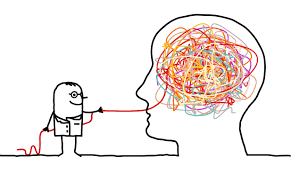 ASPETTI cognitivi DELLA PERSONA OBESA
Scarsa capacità di astrazione e concettualizzazione
Scarsa autostima
Scarsa capacità di differenziazione tra Sé e l’altro
Attenzione centrata agli stimoli provenienti dall’esterno
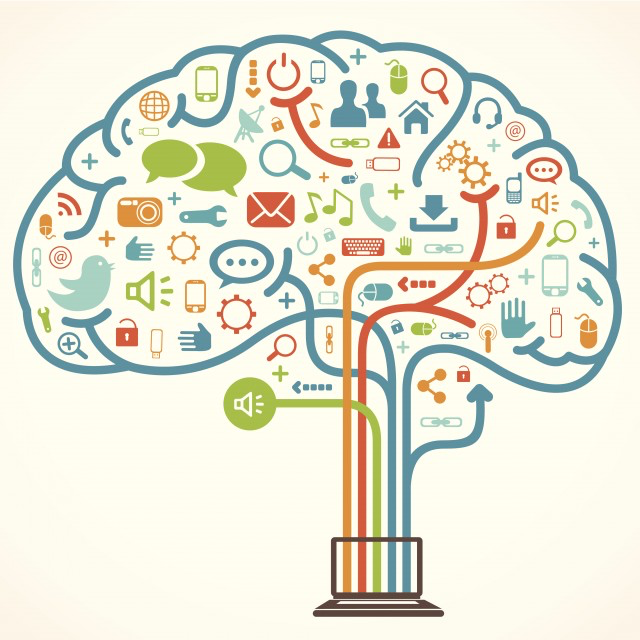 ASPETTI EMOTIVI DELLA PERSONA OBESA
Difficoltà nel riconoscere le proprie emozioni
Incapacità ad esprimere i propri stati d’animo
Forte dipendenza emotiva
Difficoltà nella gestione delle frustrazioni
Senso di inadeguatezza ed impulsività
Disagio per le proprie forme corporee
Ansia sociale e disturbi dell’umore
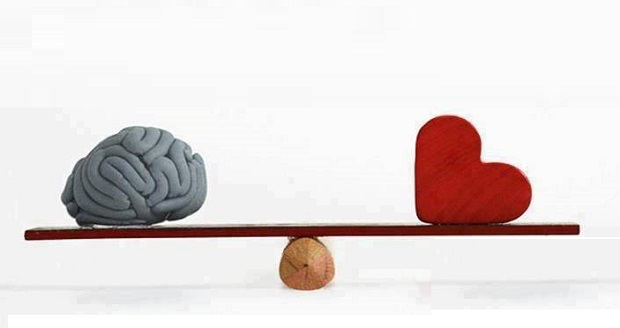 ASPETTI COMPORTAMENTALI DELLA PERSONA OBESA
Passività nelle relazioni
Evitamento di situazioni sociali
Limitazione o evitamento dell’attività sessuale
Scarsa capacità di coping (strategie mentali e comportamentali)
Camuffamento corporeo
Riduzione dell’attività motoria
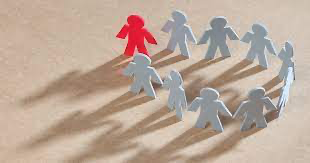 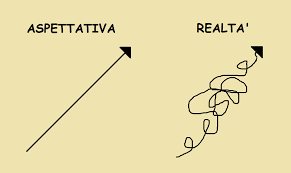 L’intervento
L’intervento viene visto dal paziente come la sua RINASCITA, una nuova possibilità che gli si trova davanti per uscire dalla malattia.

Ma spesso tale possibilità tanto desiderata, viene SOTTOVALUTATA.

L’affidarsi solo all’intervento, come una via per la guarigione, porta al fallimento dell’intervento e alla ripresa del peso sul lungo tempo.
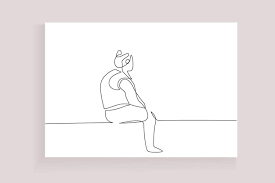 WEIGHT REGAIN
LA RIPRESA DEL PESO E’ SPESSO VISTA COME L’ENNESIMO FALLIMENTO PER IL PAZIENTE, E QUESTO LO PORTA SPESSO A SENTIRSI SCONFITTO E PRIVO DI UNA VIA D’USCITA DALLA SUA MALATTIA

SONO FALLITE LE DIETE, E’ FALLITO ANCHE L’INTERVENTO! NON MI RIMANE NESSUNA POSSIBILITA’!

ALTRE VOLTE PERO’ LA RIPRESA DEL PESO ED IL FALLIMENTO DELL’INTERVENTO, DIPENDONO DA UNA POCA CONSAPEVOLEZZA DI SE’ E DEL COMPORTAMENTO ADOTTATO
WEIGHT REGain
CIO’ CHE OCCORRE ORA, CHE IL PESO E’ TORNATO, E’ AIUTARE IL PAZIENTE A 
                                       VOLTARE PAGINA E ANDARE AVANTI!

                          LA STRADA SARA’ LUNGA, MA NON IMPOSSIBILE!
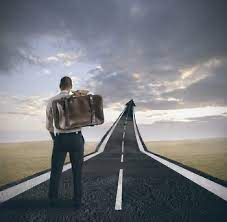 WEIGHT REGAIN
CROGIOLARSI ADDOSSO, INCOLPARSI, INCOLPARE, ORA NON SERVE A NULLA!
CiO’ CHE SERVE E’ ANALIZZARE IL PASSATO, PER CAPIRE DOVE PUO’ VERTERE IL CAMBIAMENTO
IL PAZIENTE DEVE CAPIRE L’IMPORTANZA DI AFFIDARSI, E DI PROVARE NUOVE STRADE SCONOSCIUTE MA NECESSARIE!
DEVE CAPIRE DI AVERE UN PROBLEMA!
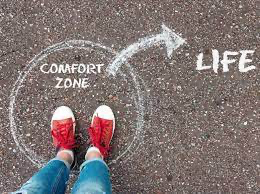 WEINGHT REGAIN
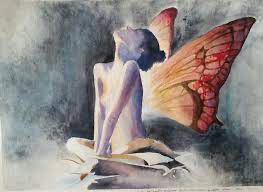 IN QUESTA FASE, IL SUPPORTO PSICOLOGICO VERTIRA’ SUL
COMPRENDERE CIO’ CHE NON HA FUNZIONATO
RIMOTIVARE IL PAZIENTE
SOSTENERE IL CAMBIAMENTO
SUPPORTARLO NELLE DIFFICOLTA’ E NELL’INDIVIDUAZIONE DI NUOVE STRATEGIE
AFFIANCARLO NELLA RINASCITA, COME RISCOPERTA DI UN NUOVO SE’
WEIGHT REGAIN
SPESSO IL PAZIENTE PUO’ ESPRIMERE IL DESIDERIO DI TORNARE AD ESSERE CIO’ CHE ERA DIVENTATO DOPO L’INTERVENTO E CON IL DIMAGRIMENTO.
MA NON POTRA’ MAI TORNARE AD ESSERE CIO’, PERCHE’ OGGI HA UN VISSUTO EMOTIVO E DI VITA NUOVO, CHE PRIMA NON AVEVA!
ATTRAVERSANDO UNA NUOVA FASE DI VITA, ATTRAVERSERA’ UN CAMBIAMENTO CHE LO PORTERA’ A CONOSCERE UNA NUOVA VERSIONE DI SE’!
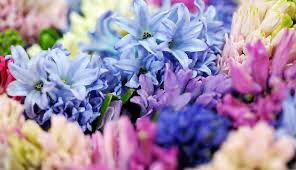 Il futuro dipende da ciò che facciamo nel presente.

Gandhi
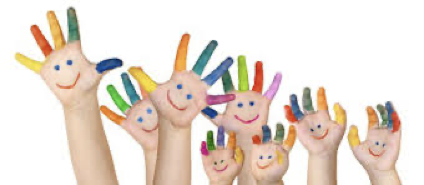